AM/FM radio is the ideal marketing platform for auto aftermarket retailers
AM/FM radio is a stronger platform than TV for auto parts and accessories retailers
Key auto parts shopper segments are far more likely to be heavy AM/FM radio listeners
A wide variety of AM/FM radio programming formats generate strong reach with auto parts purchasers
Versus TV, AM/FM radio listeners shop more often, spend more, buy from more retailers and are more engaged with auto aftermarket brands
% of respondents who are heavy AM/FM radio listeners (listen to AM/FM radio 9+ hours per week)
AM/FM radio format weekly reach % among auto parts shoppers in the last 12 months
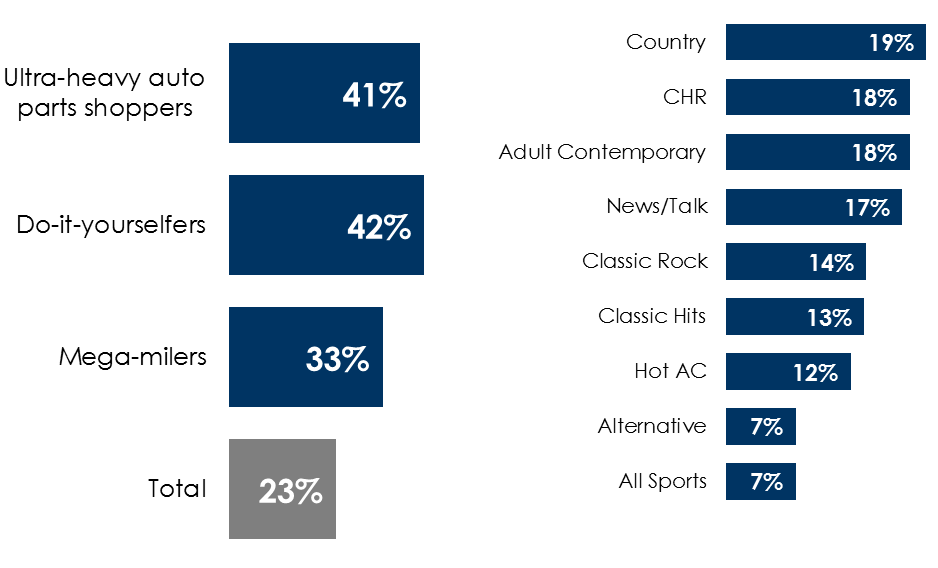 INSERT STATION LOGO HERE
Source: Left/Middle: MARU/Matchbox April 2021 National Study; Right: Scarborough USA+ 2020 Release 2 *Revised 04-20-2021 (July 2019 – September 2020)
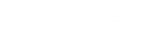